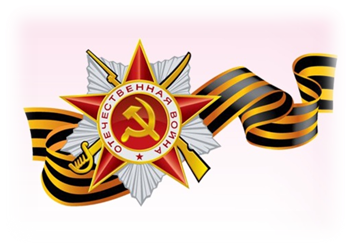 ГРАЖДАНСКО – ПАТРИОТИЧЕСКИЙ  ПРОЕКТ
«Дети войны & Поколение Next»
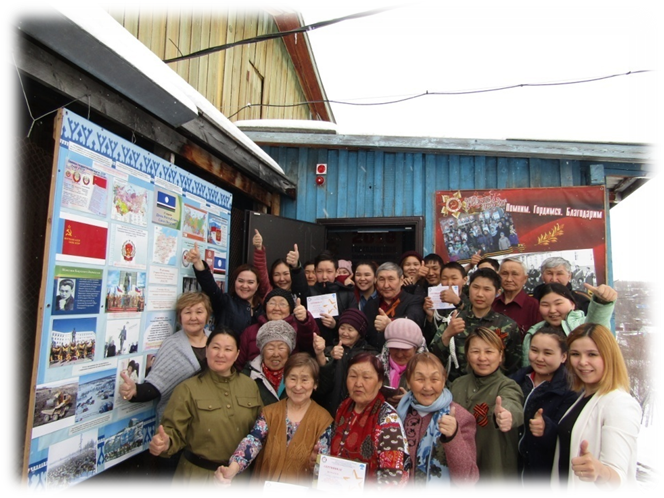 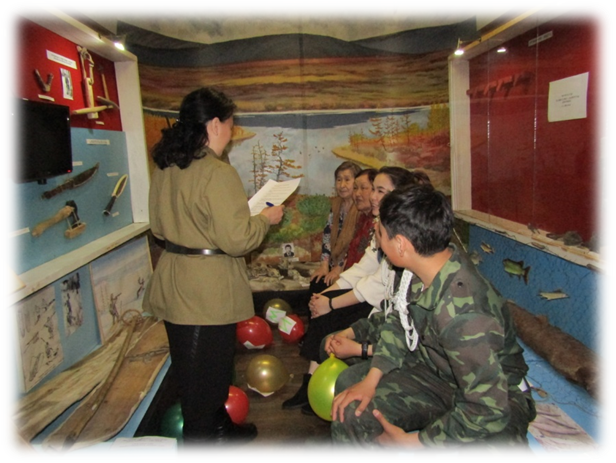 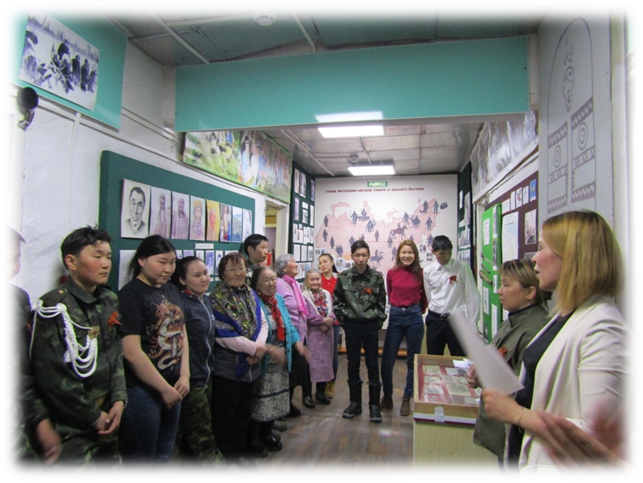 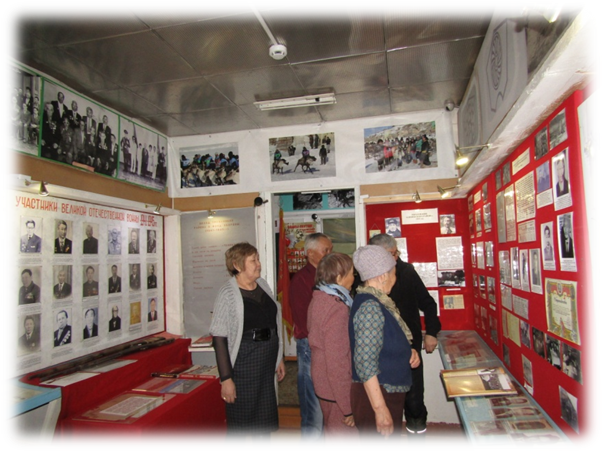 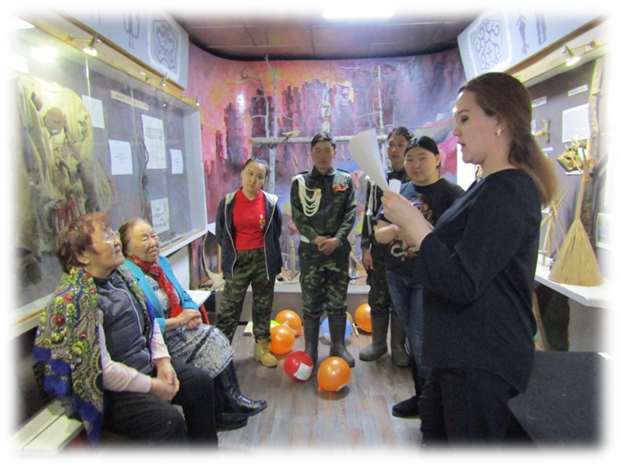 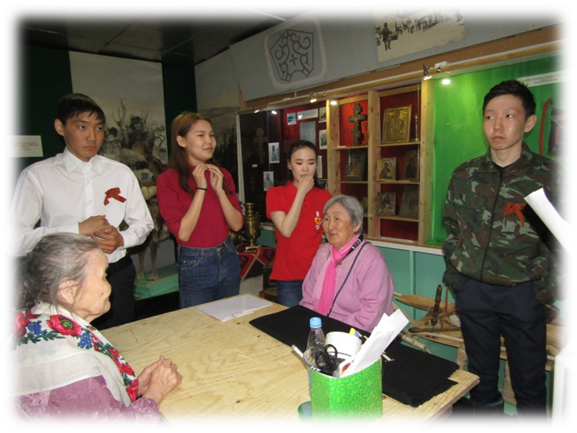